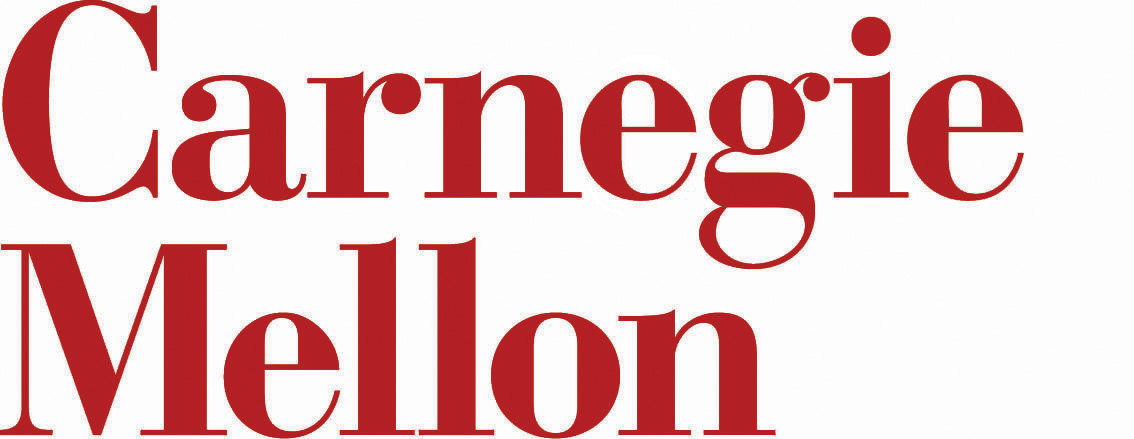 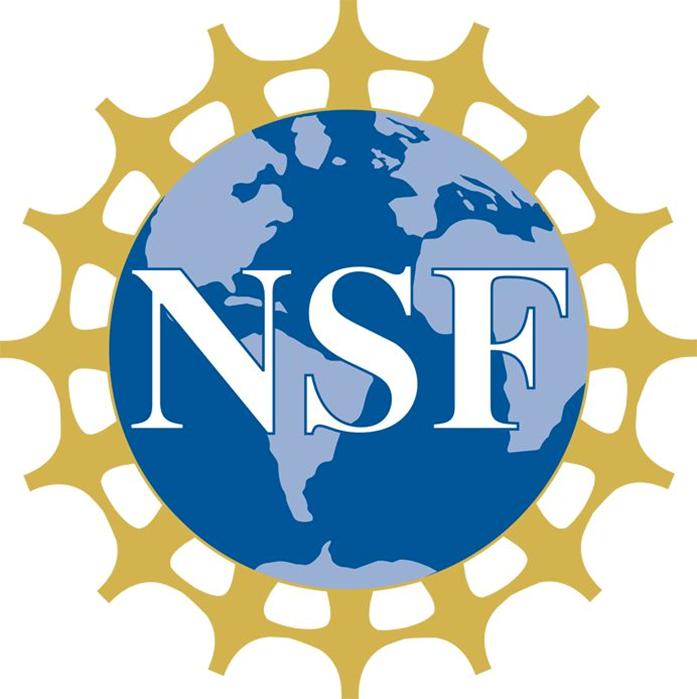 An Architectural Approach to Heterogeneous Modeling and Verification of CPS
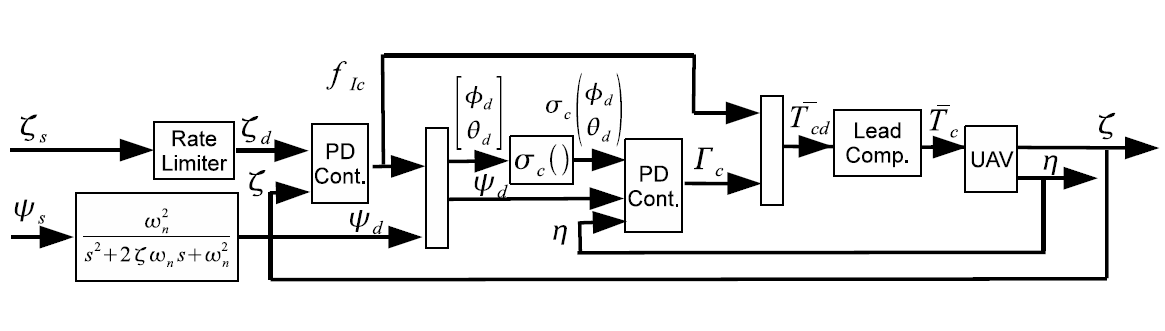 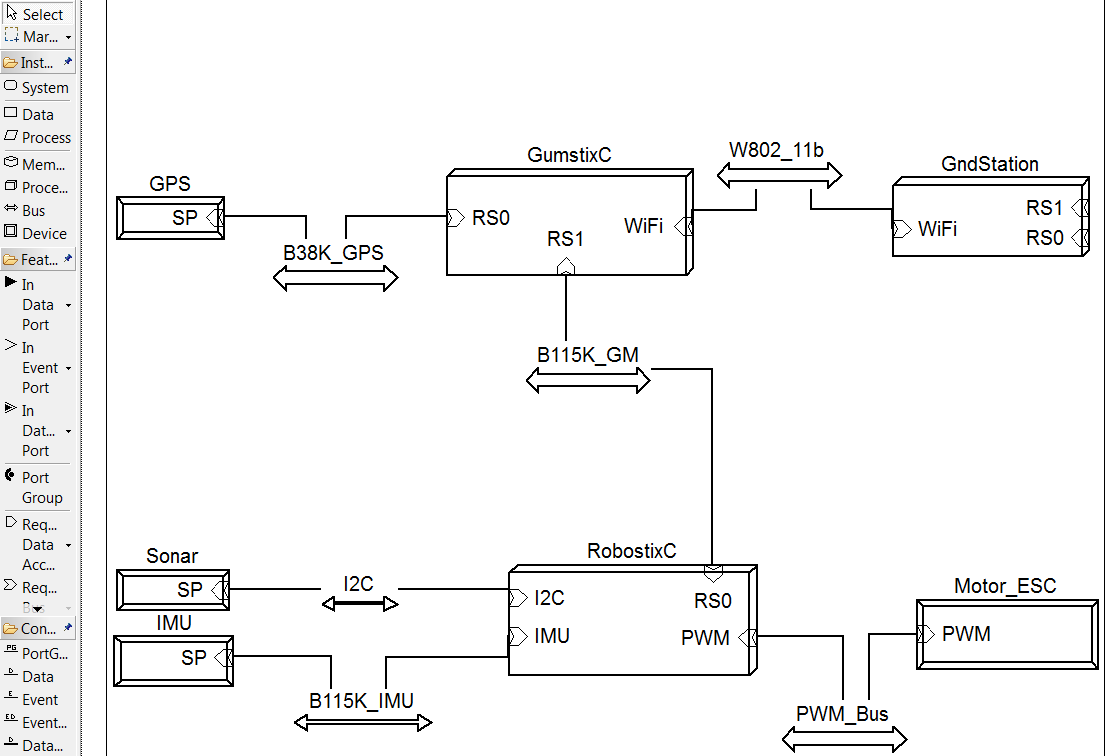 Model 2
Model 1
model‐to-view relations
I. Ruchkin1, S. Mitsch1, A. Rajhans2, B. Krogh2, D. Garlan2, A. Platzer1,
B. Schmerl2, J. Kapinski3, P. Ramachandra3, K. Butts3
 {1SCS, 2ECE}, Carnegie Mellon University, Pittsburgh, PA    3Toyota Technical Center, Ann Arbor, MI
Award # 1035800
Medium GOALI
Architectural 
View 1
ArchitecturalView 2
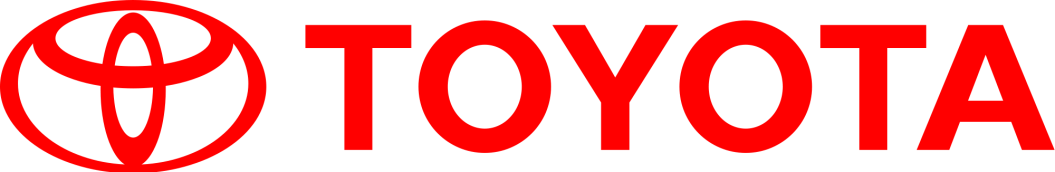 view‐to‐base‐arch. relations
Base CPS Architecture
Objectives
Heterogeneous CPS Models
Research Directions
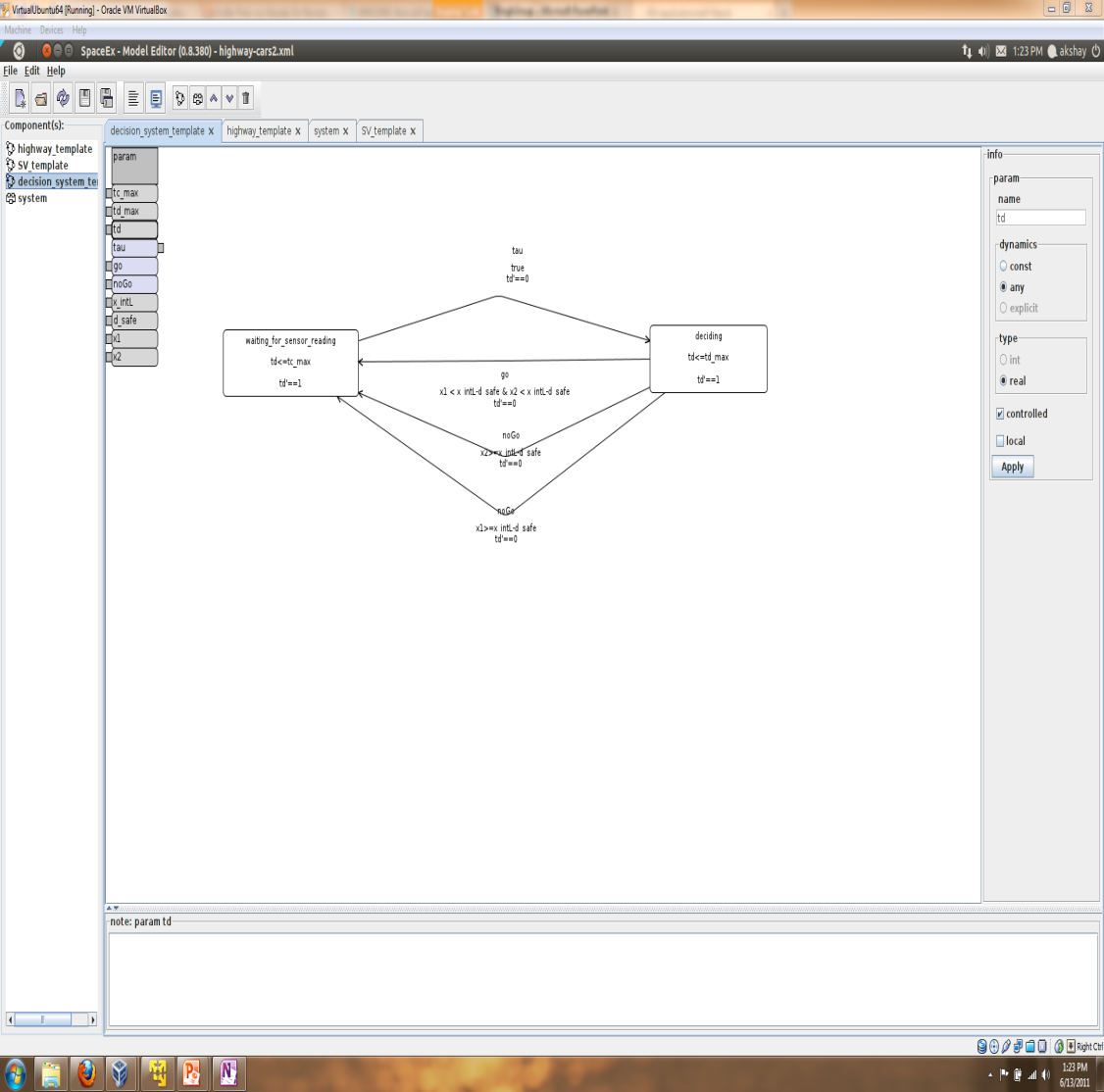 Heterogeneous models allow experts to address different aspects of the system design.  Although convenient for the experts, creates two challenges: consistency and verification.

The challenges may occur because of: 
Timing: periods, events,  determinism
Movement: geometry, dimensionality
Sensing and actuation: delays, precision
…
Consistent representation of a system with multiple models
Verification using heterogeneous models
Tools to support CPS modeling and verification
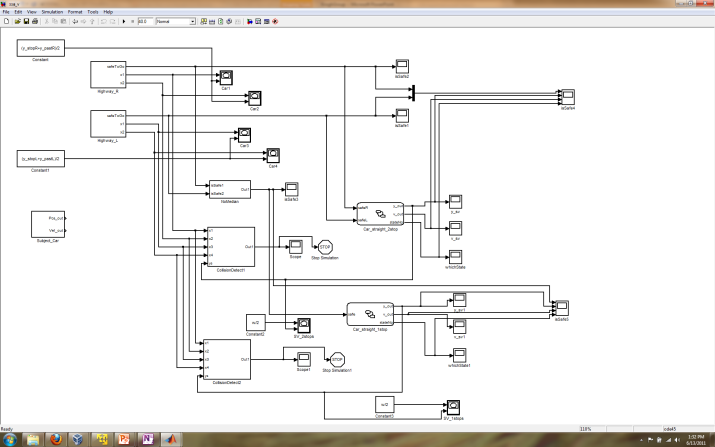 Architectural approach for CPS modeling
Rigorously  represent and analyze CPS using heterogeneous models.
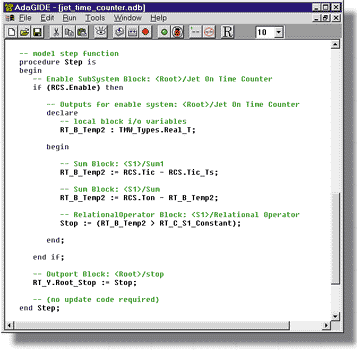 KeYmaeraHybrid dynamics & verification
Cyber- Physical System
Check
whether models contradict each other.
Reason
about collections of models.
Model Consistency
Heterogeneous Verification
Simulink 
Control & simualation
Architectural Approach
Source codeComputation & communication
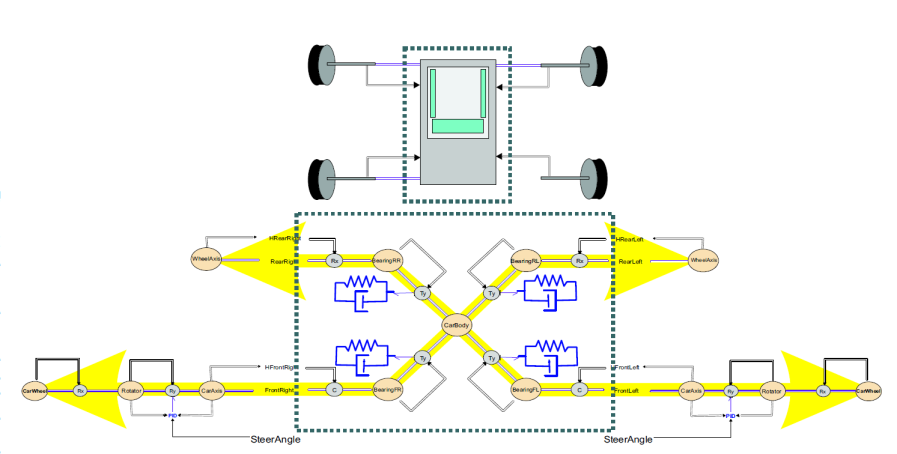 We use architectural models (components and connectors) to represent common structural and semantic features to guarantee consistency.
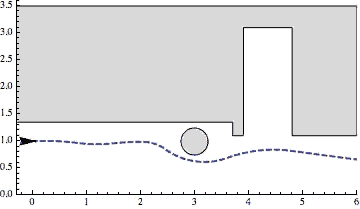 Structural Consistency
Semantic Consistency
Compositional Reasoning
Architecture for Verification
ModelicaPhysical forces and flows
Check consistent structure across models.
Check semantic assumptions across models.
Use local verification and compose results hierarchically.
Use architectural knowledge to facilitate system verification.
MathematicaSimulation & demonstration
Tools
AcmeStudio – architectural design environment for representation and analysis of architectural views. 
AcmeMaps – specification of relations between views. 
KeYmaera – hybrid program language and proof system for verification in differential dynamic logic
Sphinx – a UML tool for KeYmaera programs.
Case Studies
Quadrotor
CICAS-SSA
Robot Collision Avoidance
Goal: ensure consistency of heterogeneous models for a STARMAC quadrotor. 






Results: 
Developed architectural modeling for structural consistency. 
Detected several inconsistencies in design.



A. Bhave et al.  View Consistency in Architectures for Cyber-Physical Systems. ICCPS ’11.
Goal: verify a stop sign assist algorithm.







Results: 
Formalized heterogeneous model semantics using behavior relations. 
Developed a compositional approach to heterogeneous abstraction.


A. Rajhans et al. Heterogeneous verification of cyber-physical systems using behavior relations. HSCC'12.
Goal:  verify a family of robot controllers for collision safety with obstacles. 







Results: 
Proved safety for moving obstacles in presence of location and actuator uncertainty.
Work in progress.


S. Mitsch et al. On Provable Safe Obstacle Avoidance for Autonomous Robotic Ground Vehicles.  RSS’ 13.
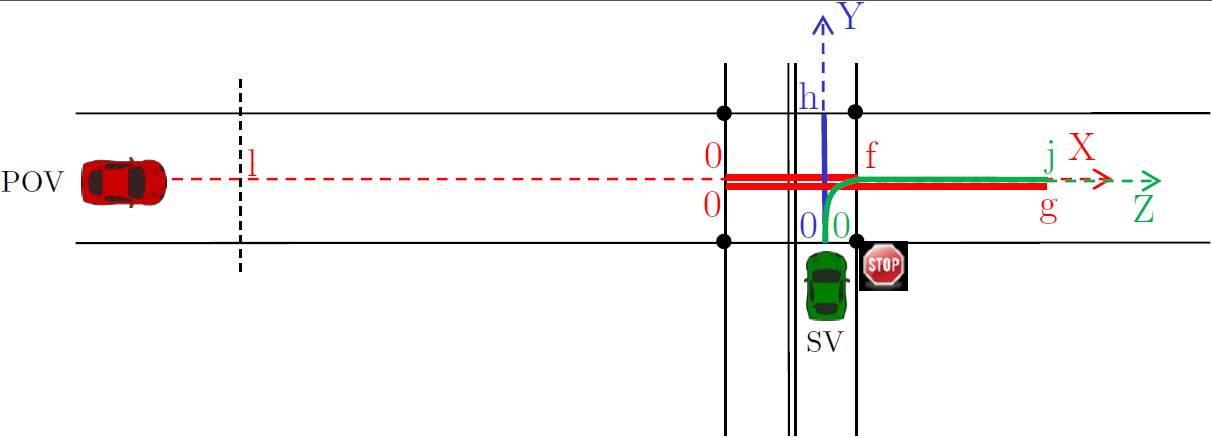 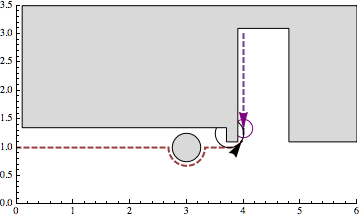 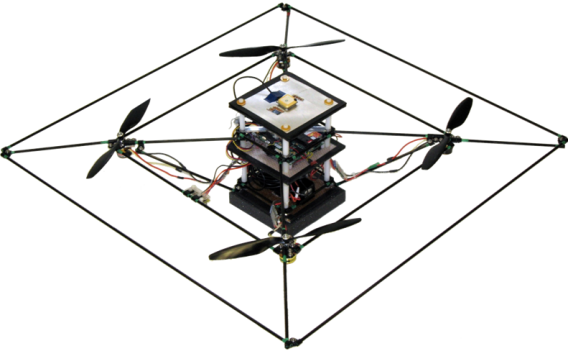